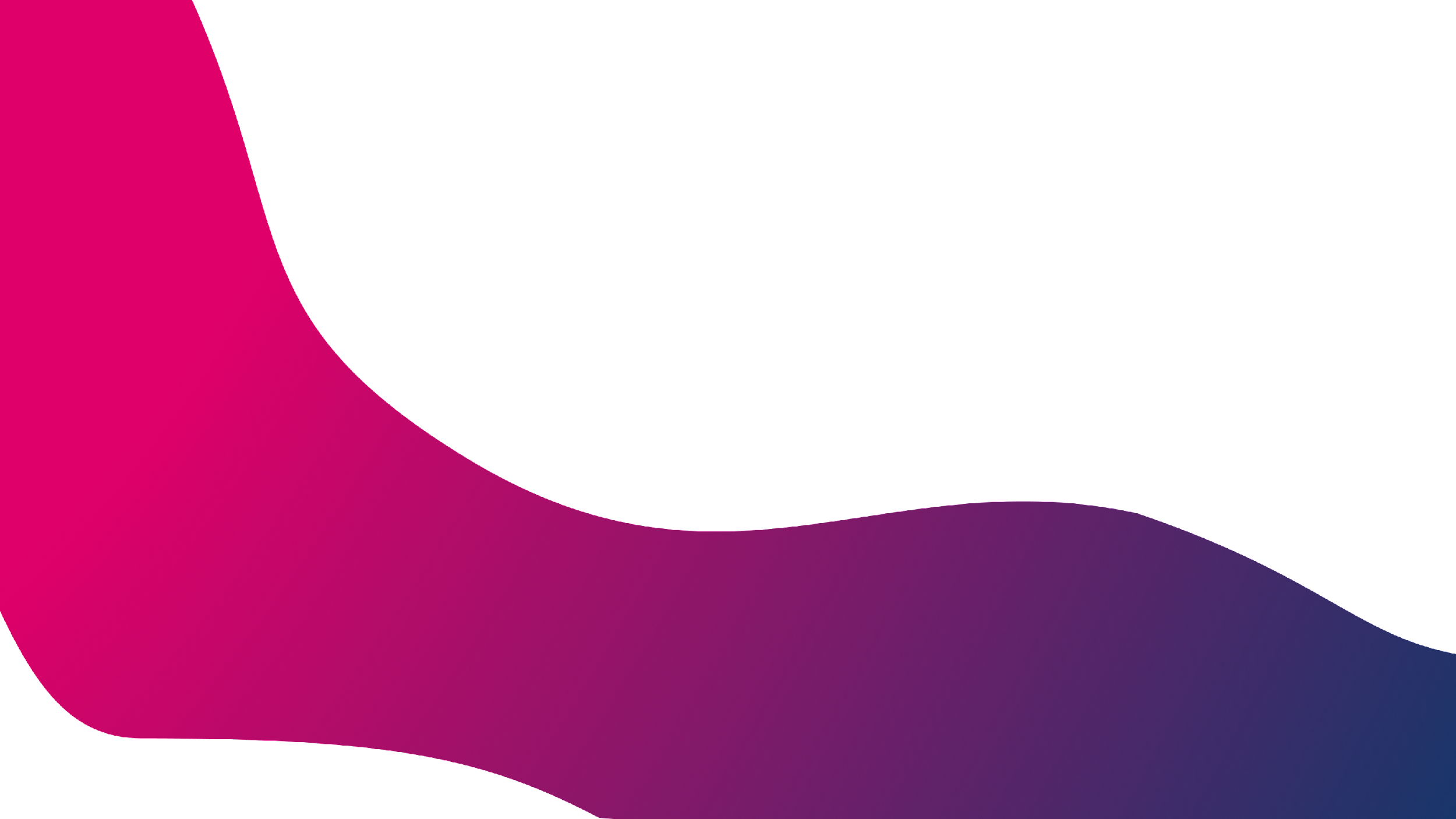 Student Handout
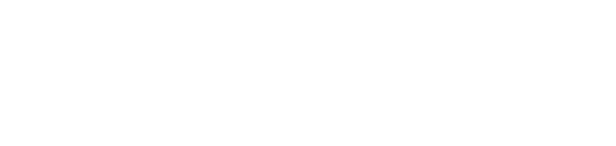 Making the future of young minds
Hamburger Method: Activity 1

Instructions: Read the sentences below and identify whether each sentence serves as the main topic, a supporting detail, or a conclusion.
Main Topic Sentences (Write Yes or No):

Dolphins are fascinating marine creatures.


A group of dolphins is called a pod.


Dolphins use echolocation to navigate and find food.


The color of a dolphin's skin changes as they age.
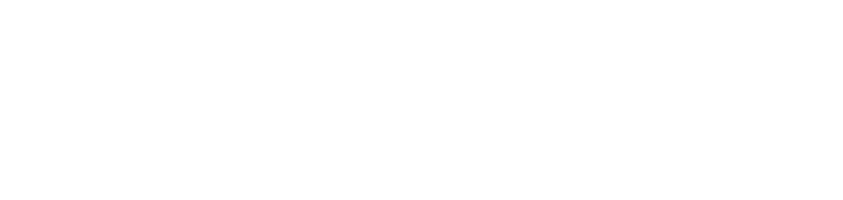 Hamburger Method: Activity 1
Supporting Sentences (Write Yes or No):
Dolphins are fascinating marine creatures.


A group of dolphins is called a pod.


Dolphins use echolocation to navigate and find food.


The color of a dolphin's skin changes as they age.
Write a suitable conclusion for this paragraph on dolphins.
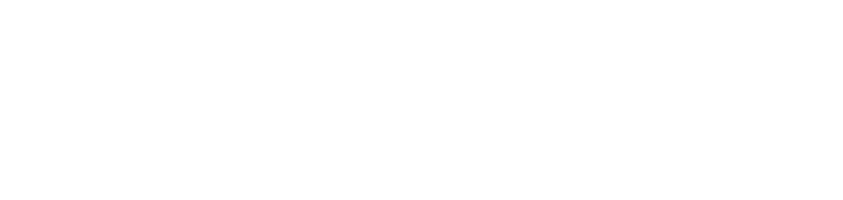 Hamburger Method: Activity 2

After reading the paragraph identify the main idea and the supporting sentences. List any sentences that provide additional details or examples to support that main idea.
I love to paint. When I paint, I make colorful pictures. I use brushes and bright paints to create scenes full of imagination and feeling. Whether it's a sunny landscape or a magical fantasy, each stroke tells a story. Painting lets me express myself in a way words can't, and it makes me happy to see my ideas become real on the paper. It's a relaxing and fun way to spend my free time.
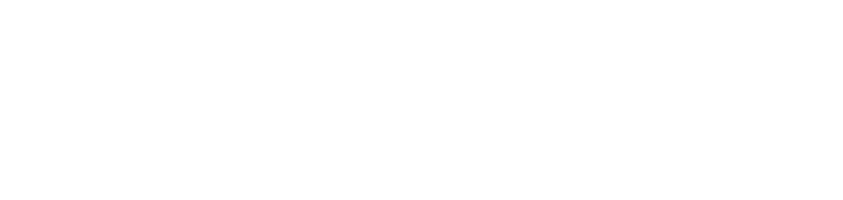